Презентация экологического стенда«Эколята – дошколята»МБДОУ Детский сад № 26 г. Углегорск Сахалинская обл.
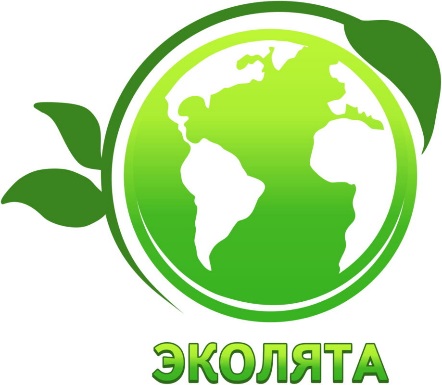 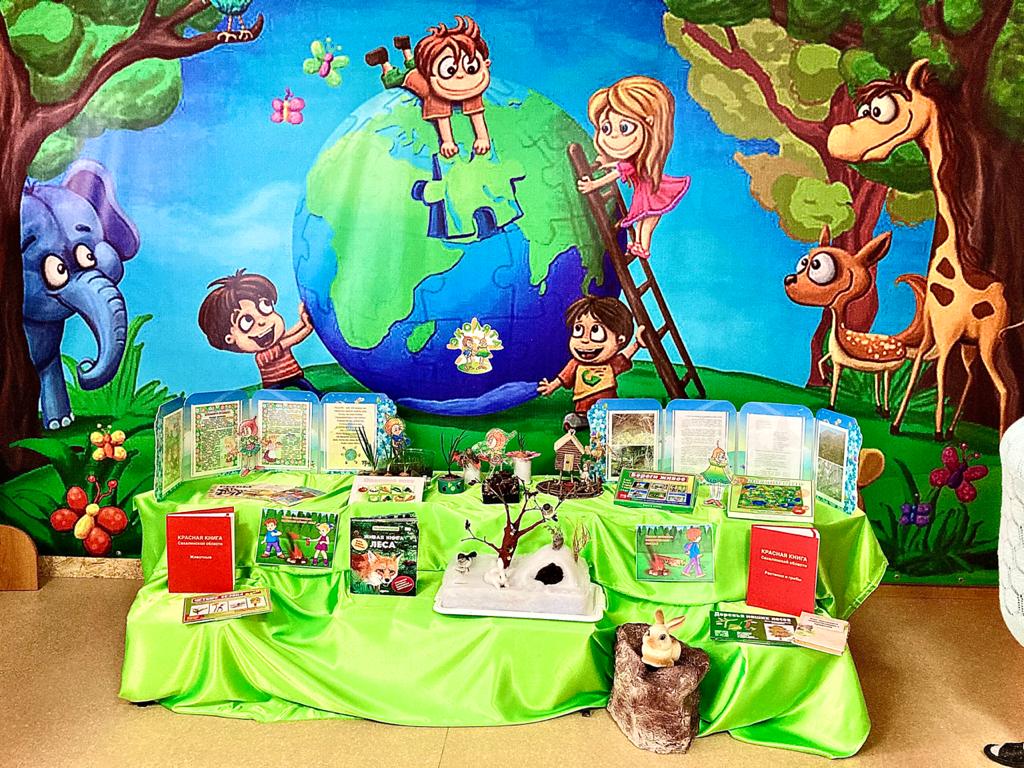 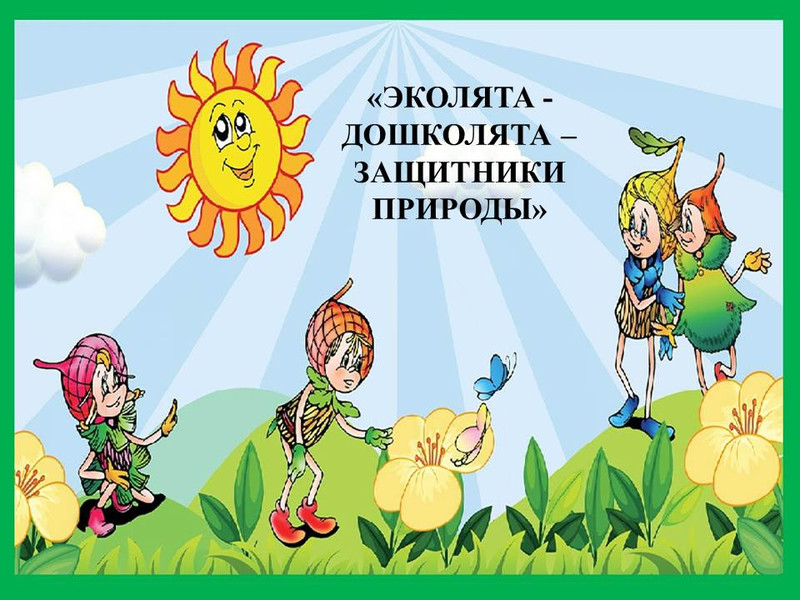 Наш девиз: «У нас у всех одна планета –                       другой такой на свете нету!                                  Не погубите Землю люди!                                  У нас другой Земли не будет!
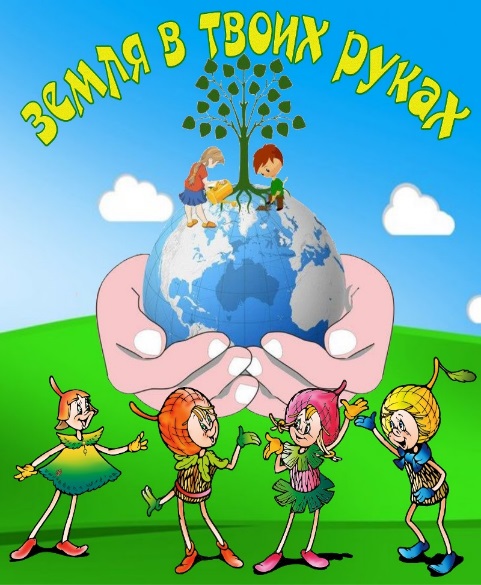 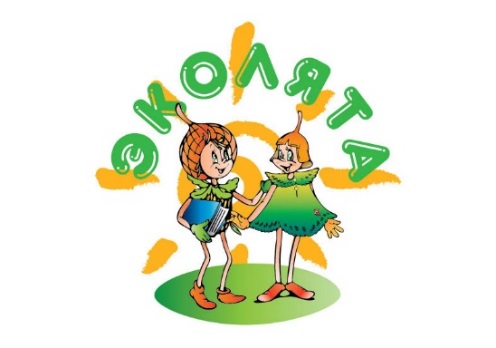 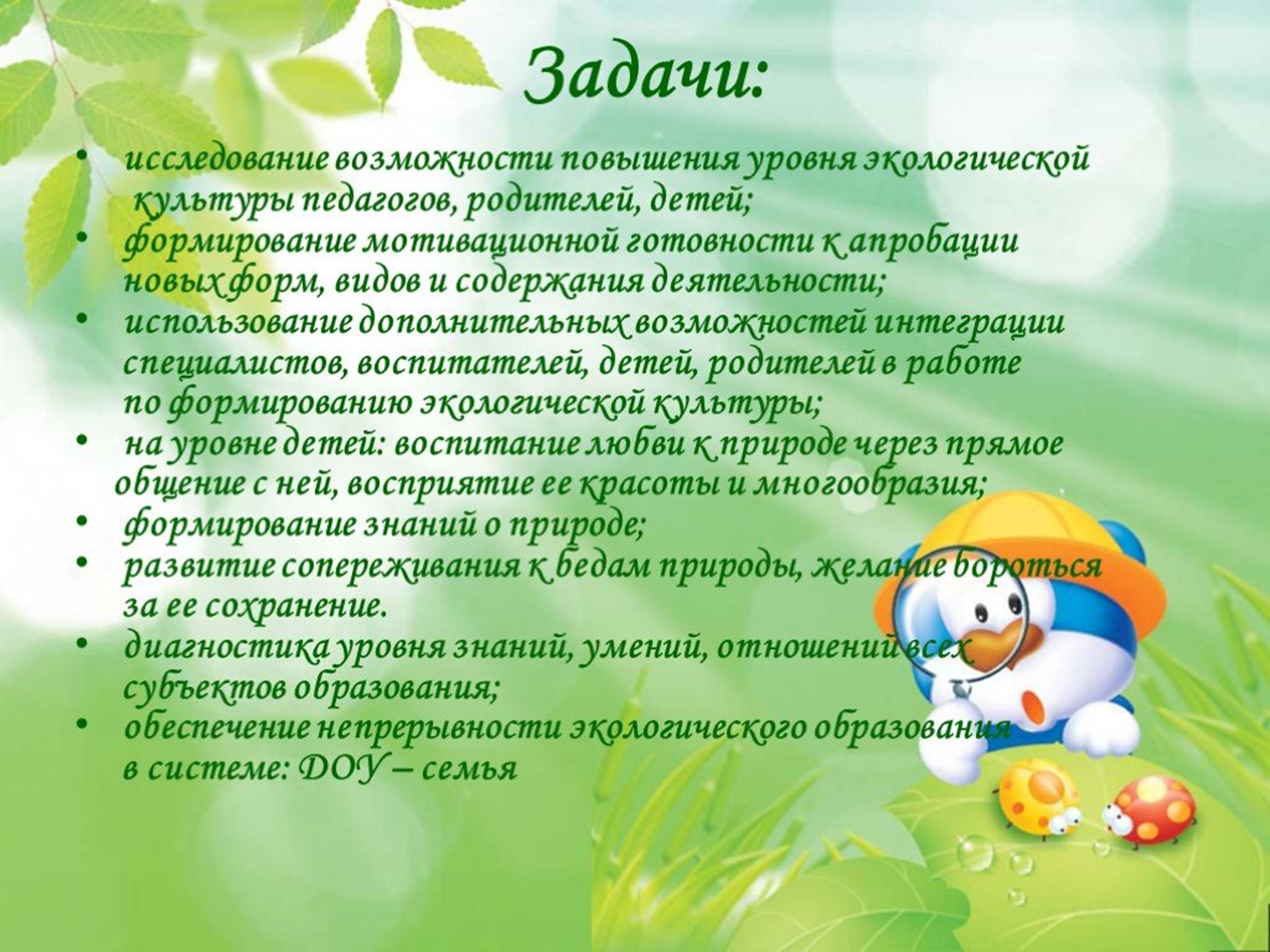 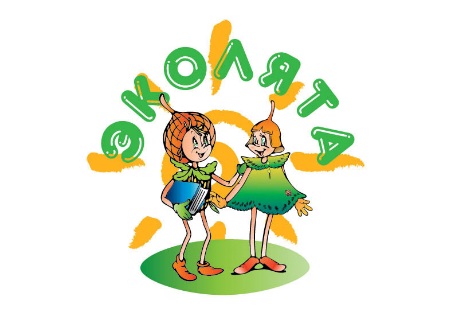 Изучаем природу вместе с героями
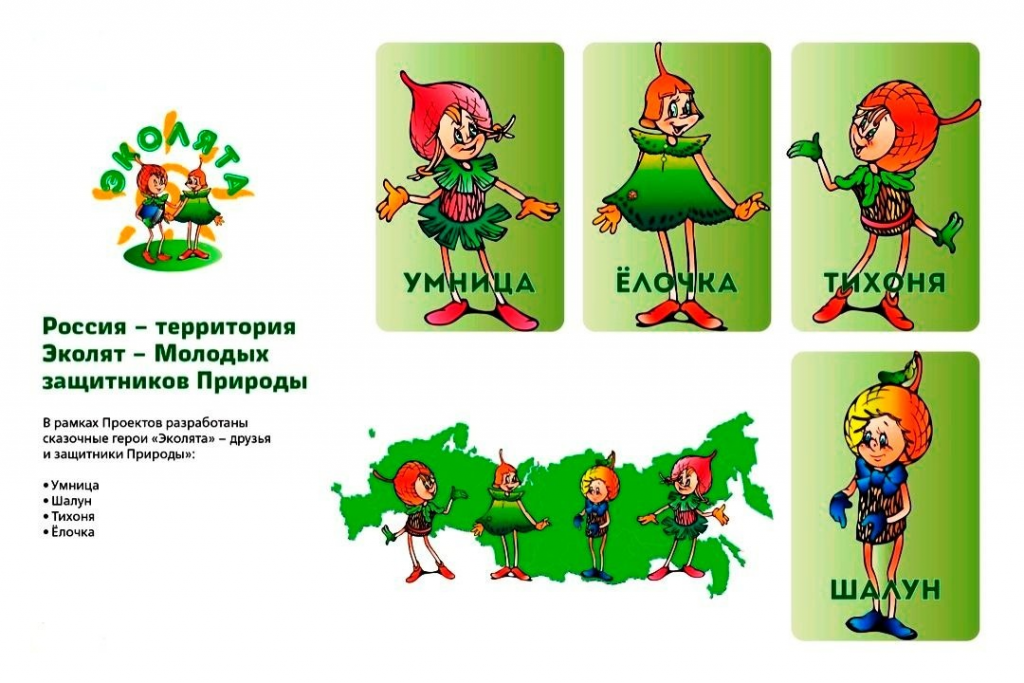 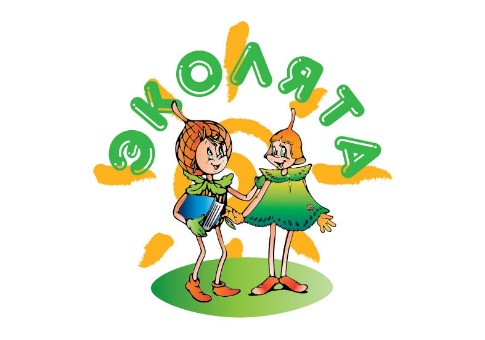 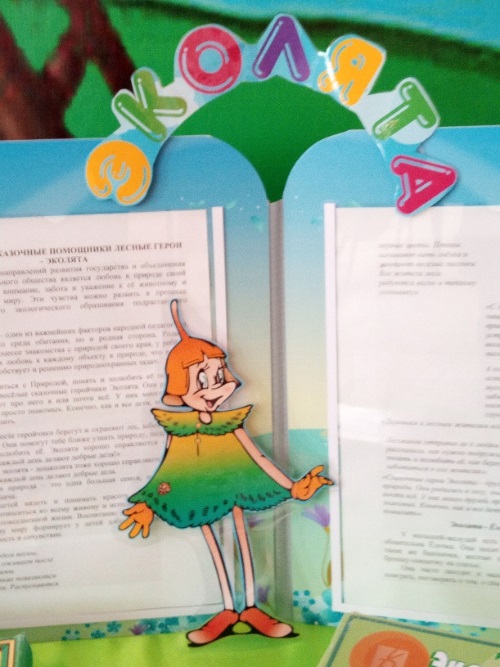 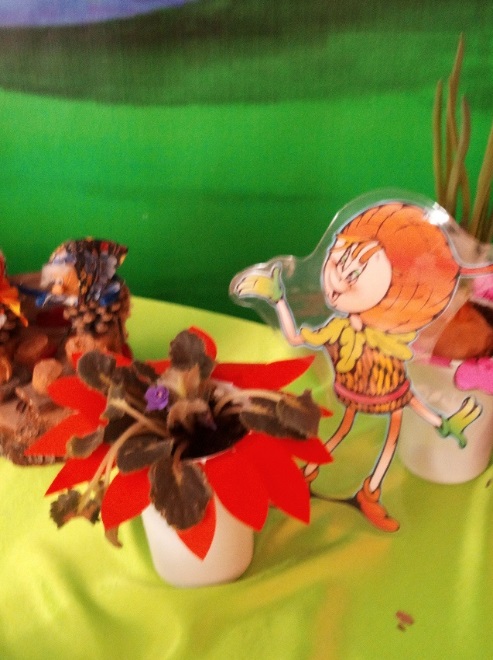 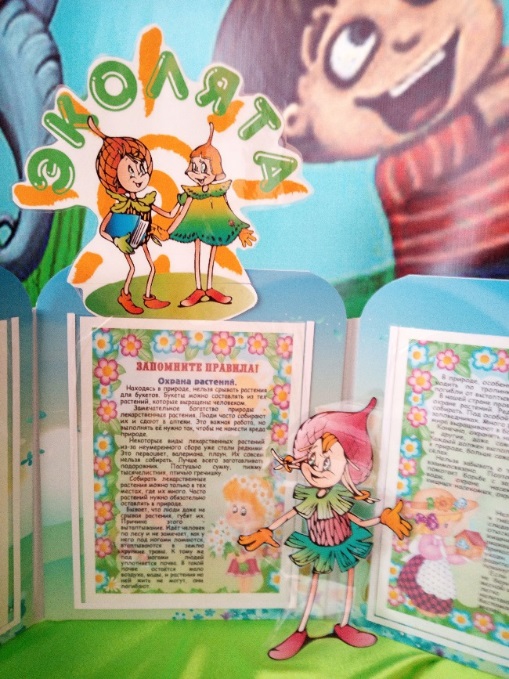 В ходе создания стенда «Эколята-дошколята» с воспитанниками детского сада и их родителями проведено много интересных игр, бесед, экскурсий, викторин и конкурсов, тематических занятий направленных на цель воспитания любви, бережного и уважительного отношения к природе.
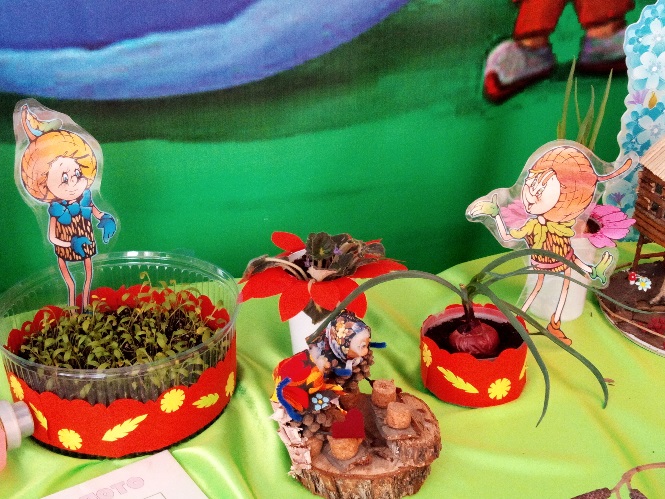 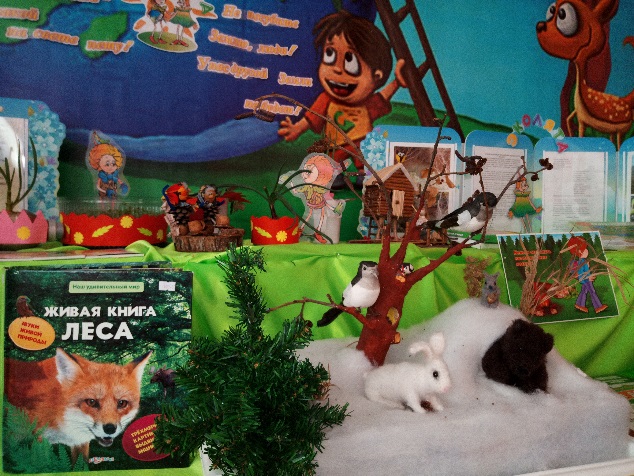 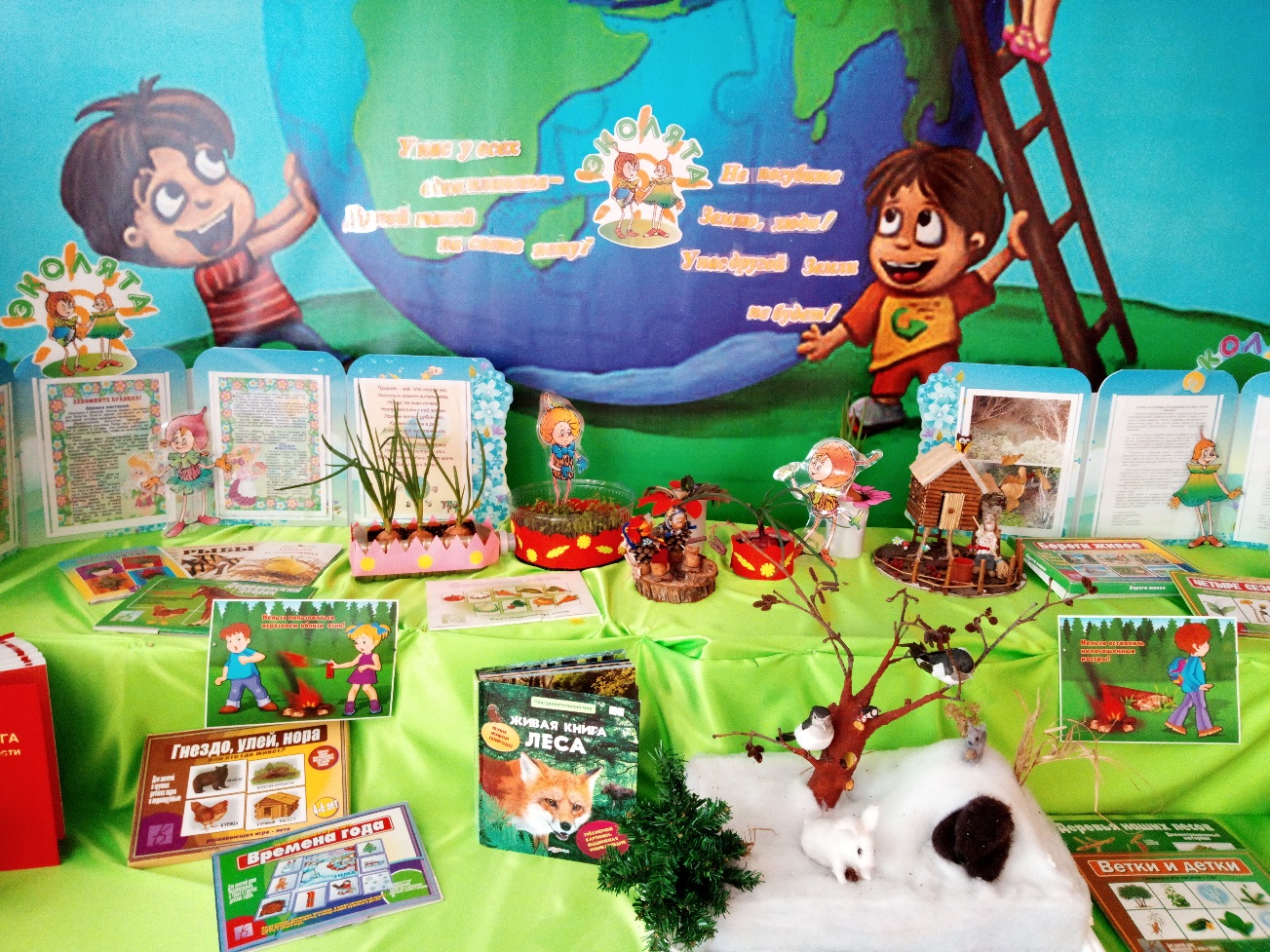 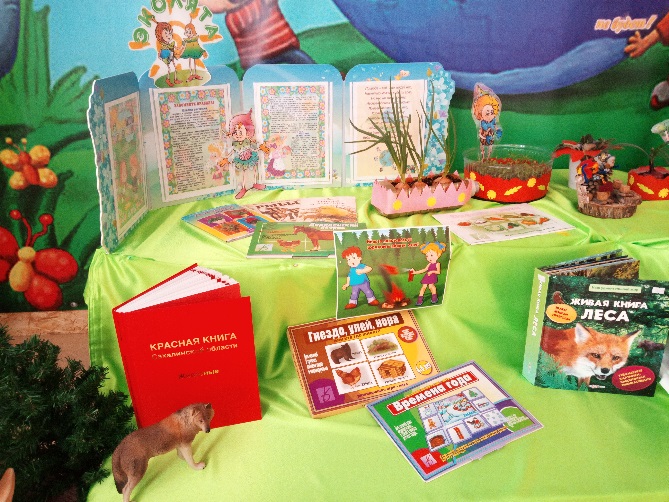 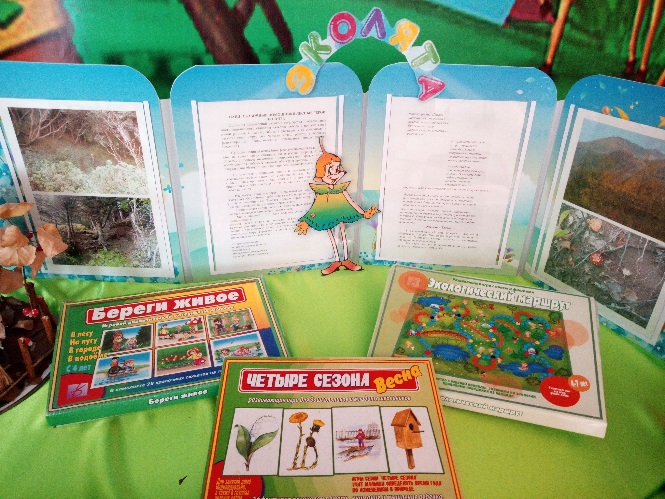 Работа с родителями
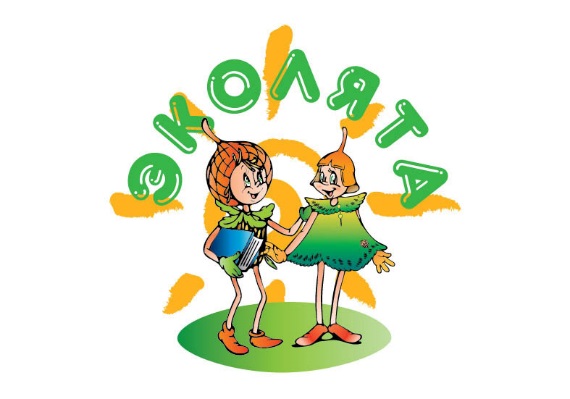 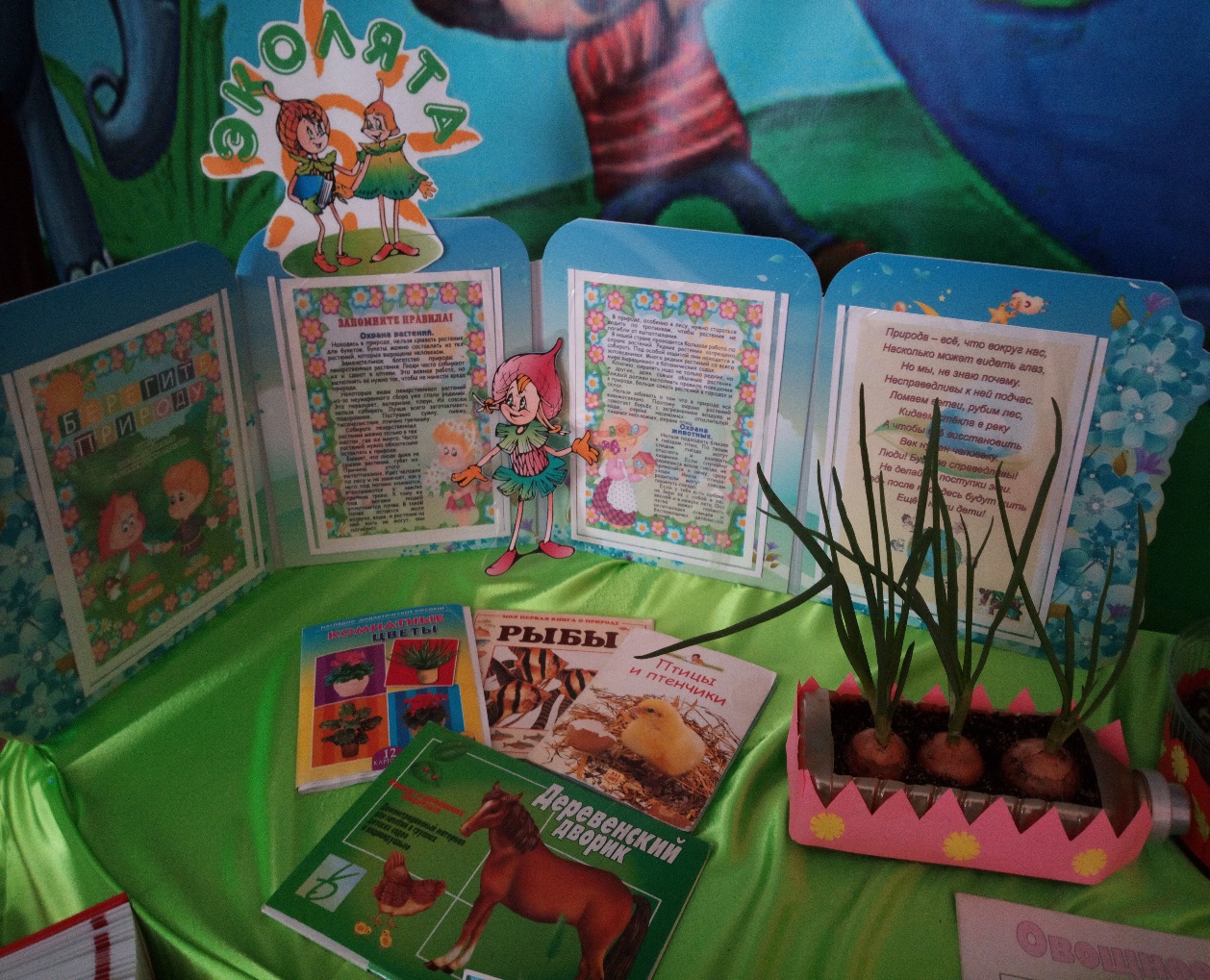 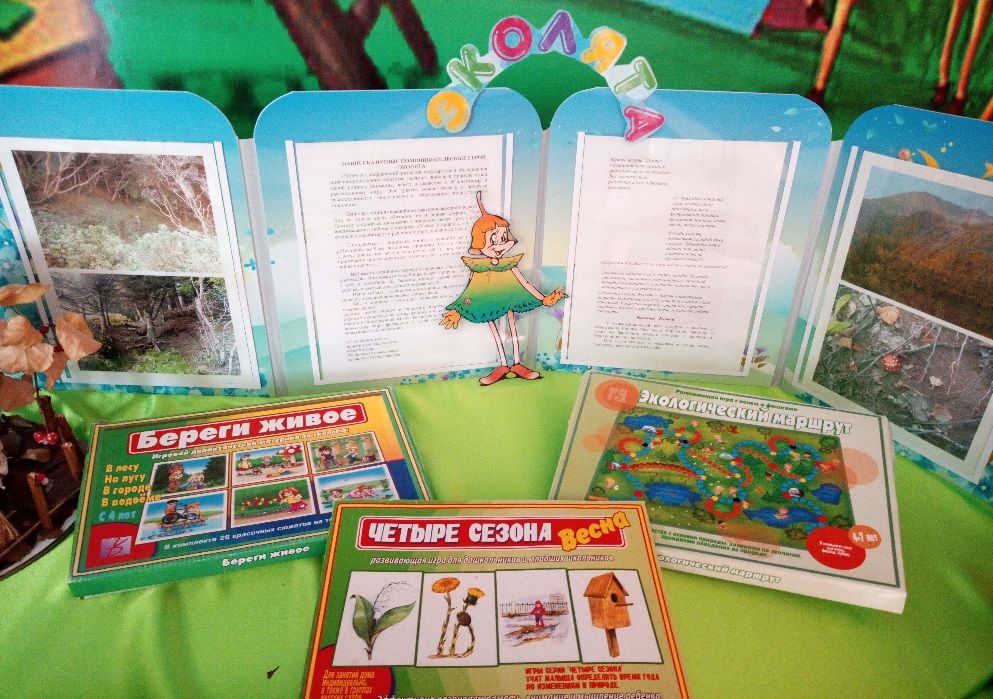 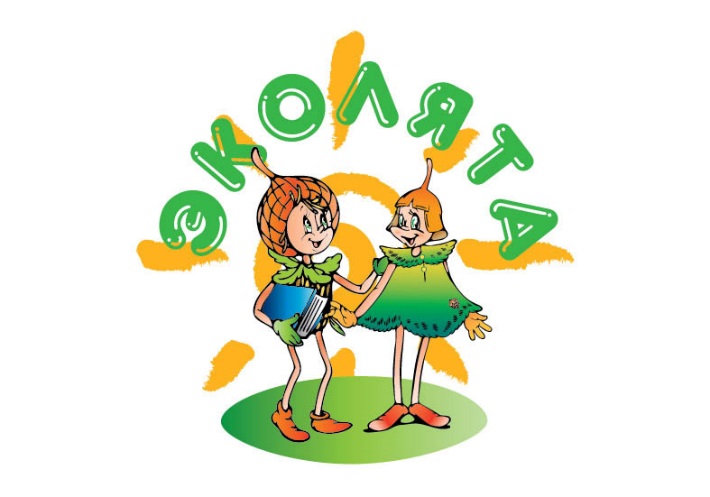